Elementary Linear Algebra
Howard AntonCopyright © 2010 by John Wiley & Sons, Inc. 
 All rights reserved.
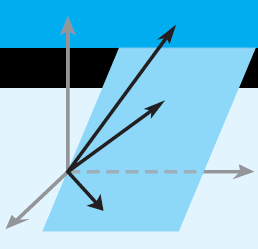 Chapter 8
Chapter 8Linear Transformations
8.1  General Linear Transformations
8.2  Isomorphisms
8.3  Compositions and Inverse
         Transformations
8.4  Matrices for General Linear 
		  Transformations
General Linear Transformations
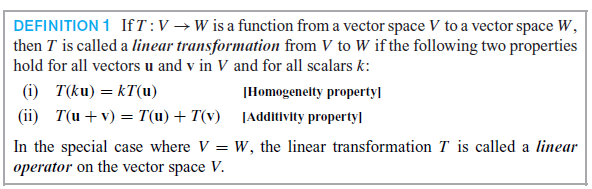 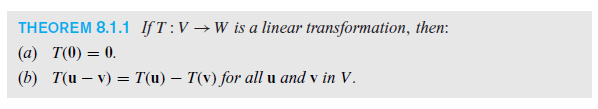 Image, Kernel and Range
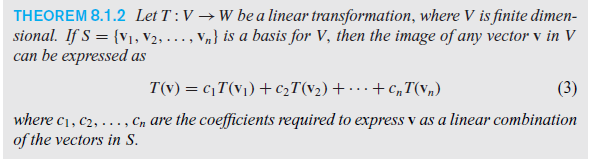 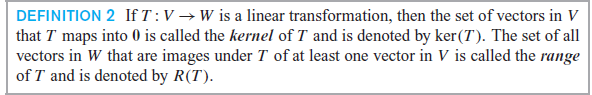 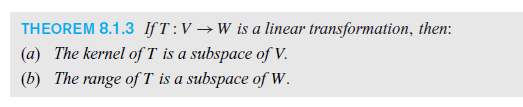 Rank, Nullity and Dimension
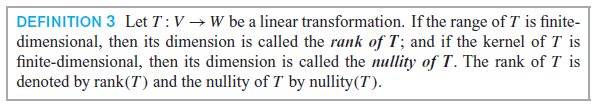 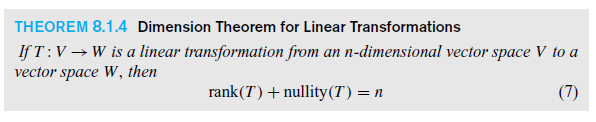 Isomorphism
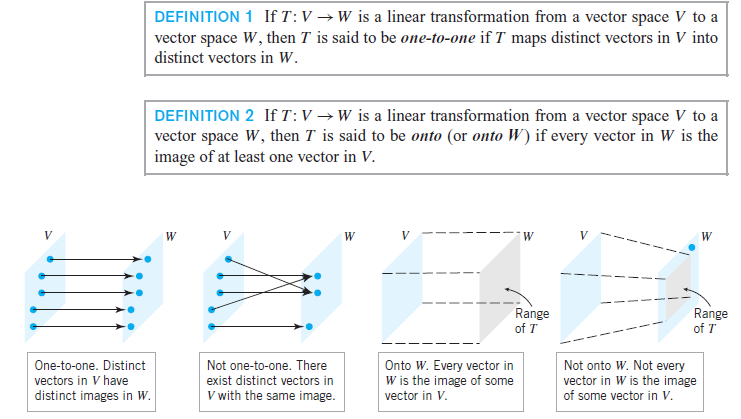 Isomorphism
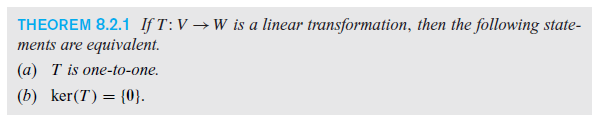 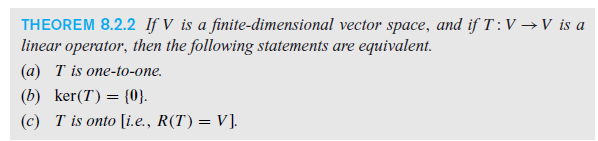 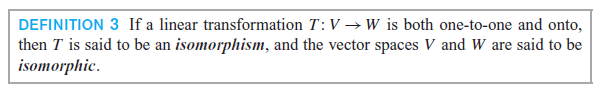 Compositions and Inverse Transformations
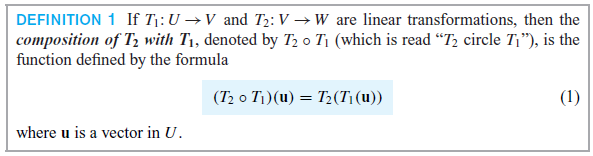 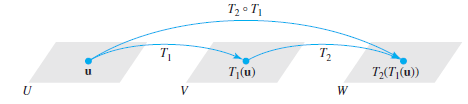 Inverses
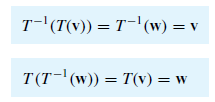 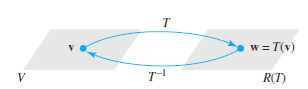 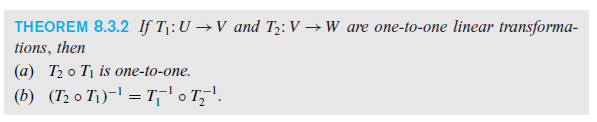 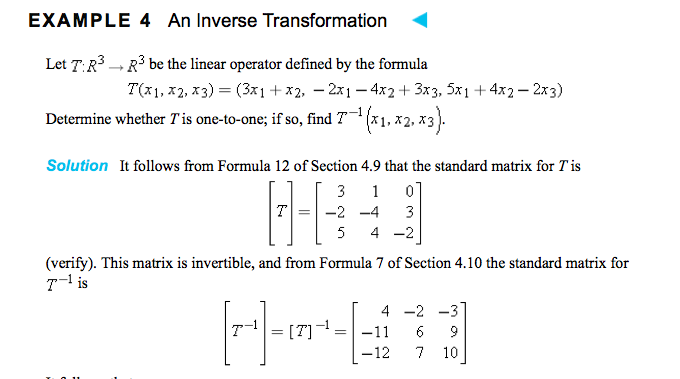 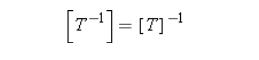 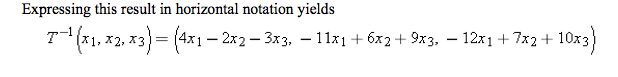 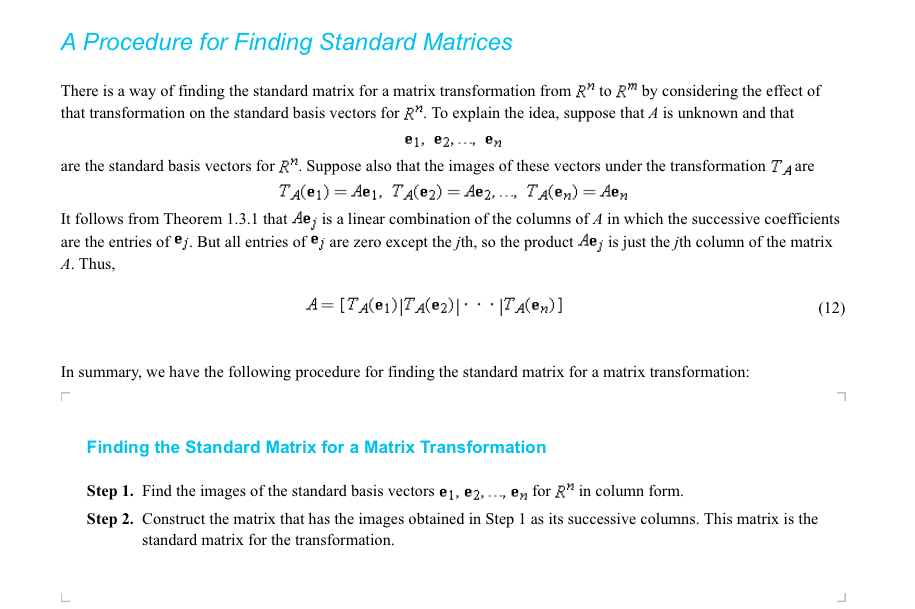 Matrices for General Linear Transformations
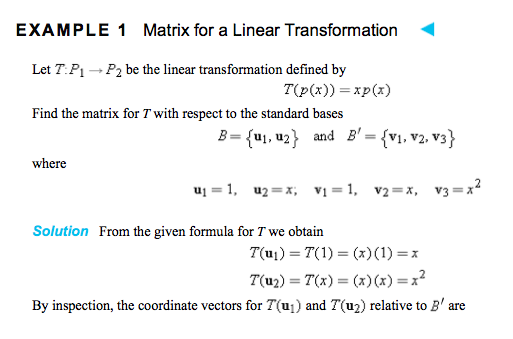 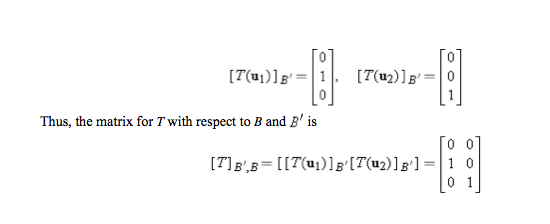